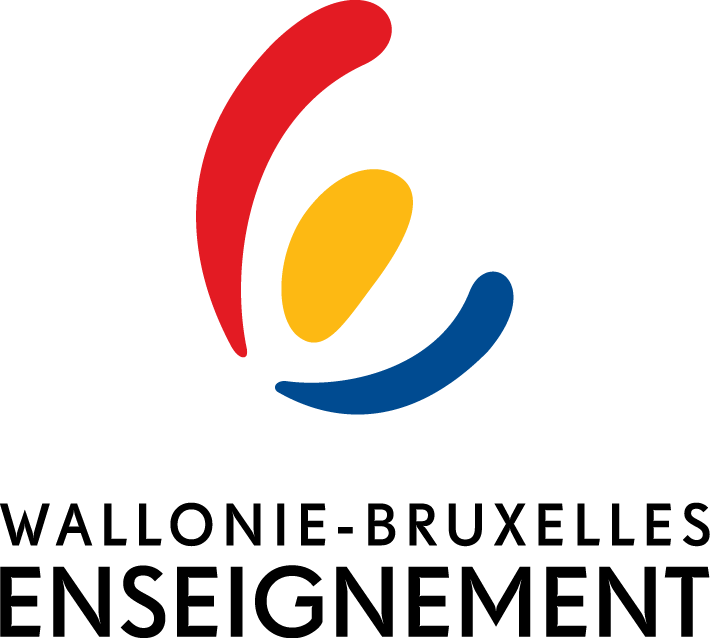 Pédagogie participative
AR Paul Delvaux
Liliane VERLENT
Préfète
France ANTEN
Coordinatrice du projet